Anorganická chémia
Organická chémia
Biochémia
Molekulárna biológia
ORGANICKÉ LÁTKY
ANORGANICKÉ LÁTKY
S6
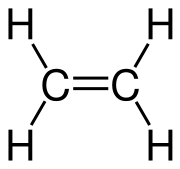 CH4
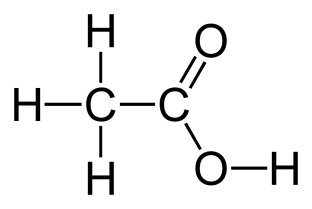 Mg(OH)2
N2
C
O2
CH3 -  CH3
NaOH
Fe
Cl2
H2
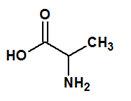 KOH
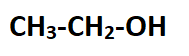 Ca(OH)2
CO2
H2O
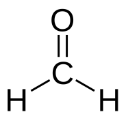 LiOH
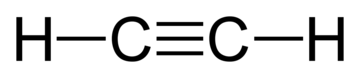 N2O
Al(OH)3
SiO2
CaO
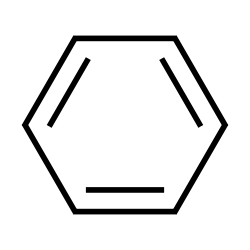 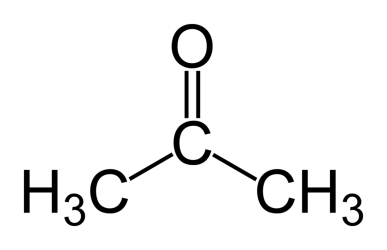 Fe2O3
CuO
H2SO4
NO
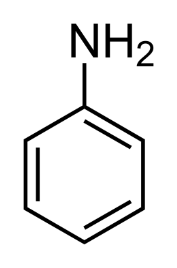 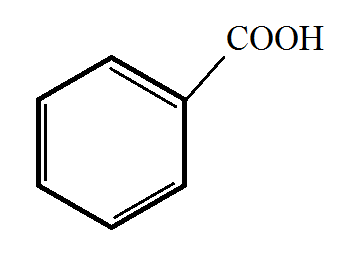 HNO3
H3PO4
CaSO4
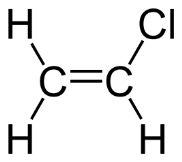 CuSO4
HCl
H2SO3
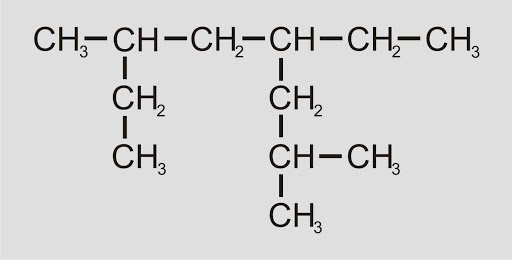 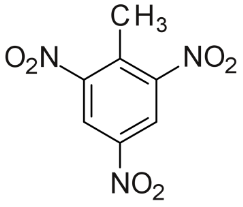 CaCO3
NaNO3
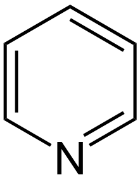 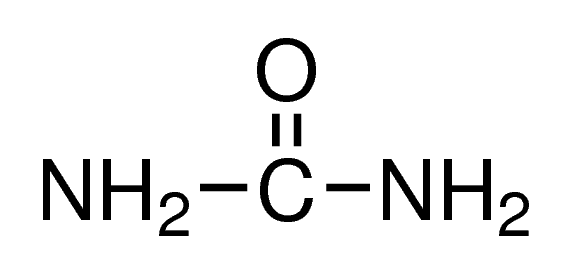 Na2CO3
Ca3(PO4)3
ZLOŽKY POTRAVYOrganické látky
CUKRY
Zdroj energie
BIELKOVINY
Stavebná látka
TUKY
Zdroj energie
Zásobná látka
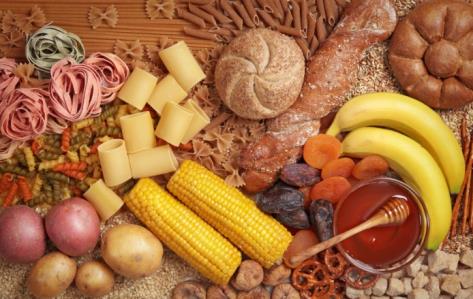 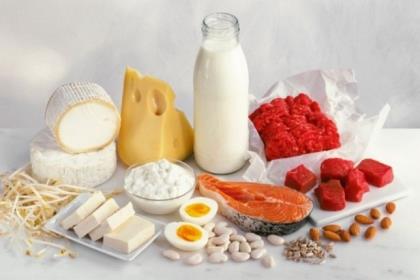 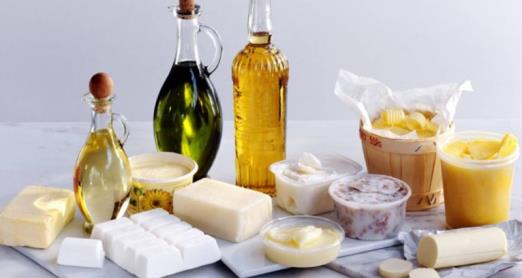 PRÍRODNÉ LÁTKY
NUKLEOVÉ KYSELINY
Dedičná informácia
LIPIDY
Zdroj energie
Zásobná látka
Hormóny, membrány
PROTEÍNY
Stavebná látka
Enzýmy, hormóny
SACHARIDY
Zdroj energie
Stavebná látka
Zásobná látka
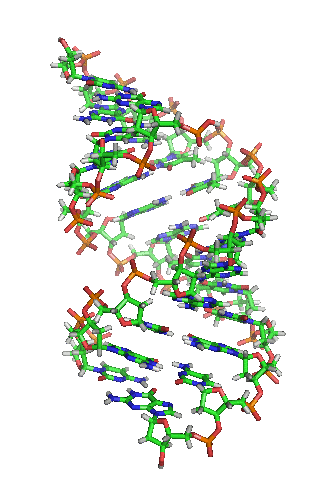 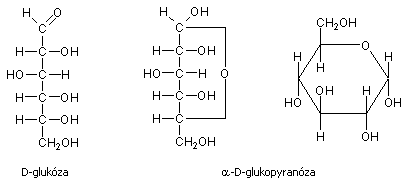 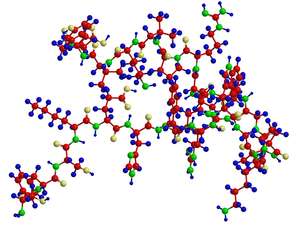 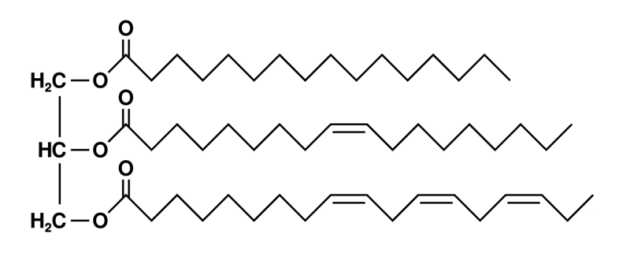 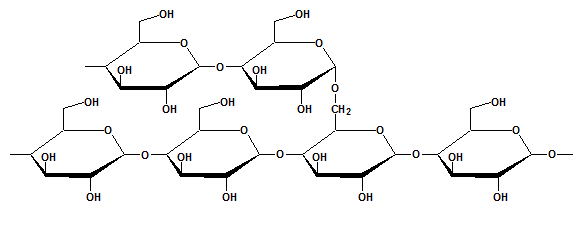 PRÍRODNÉ LÁTKY
Vyrobené z jednoduchých anorganických látok v procese fotosyntézy a iných syntéz v rastlinách:
		CO2	H2O    NH3
Vznikajú tak zložité organické látky
Živočíchy ich prijímajú v potrave a premieňajú na svoje vlastné organické látky = metabolizmus
Na záver ich vylučujú dýchaním a močom znova ako jednoduché organické látky
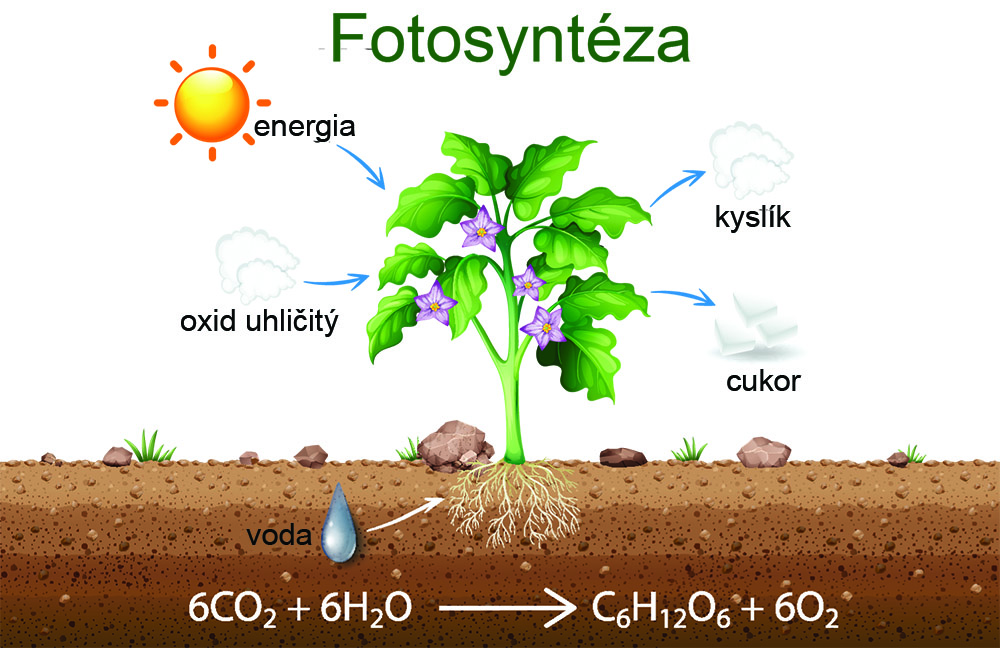 KOLOBEH LÁTOK
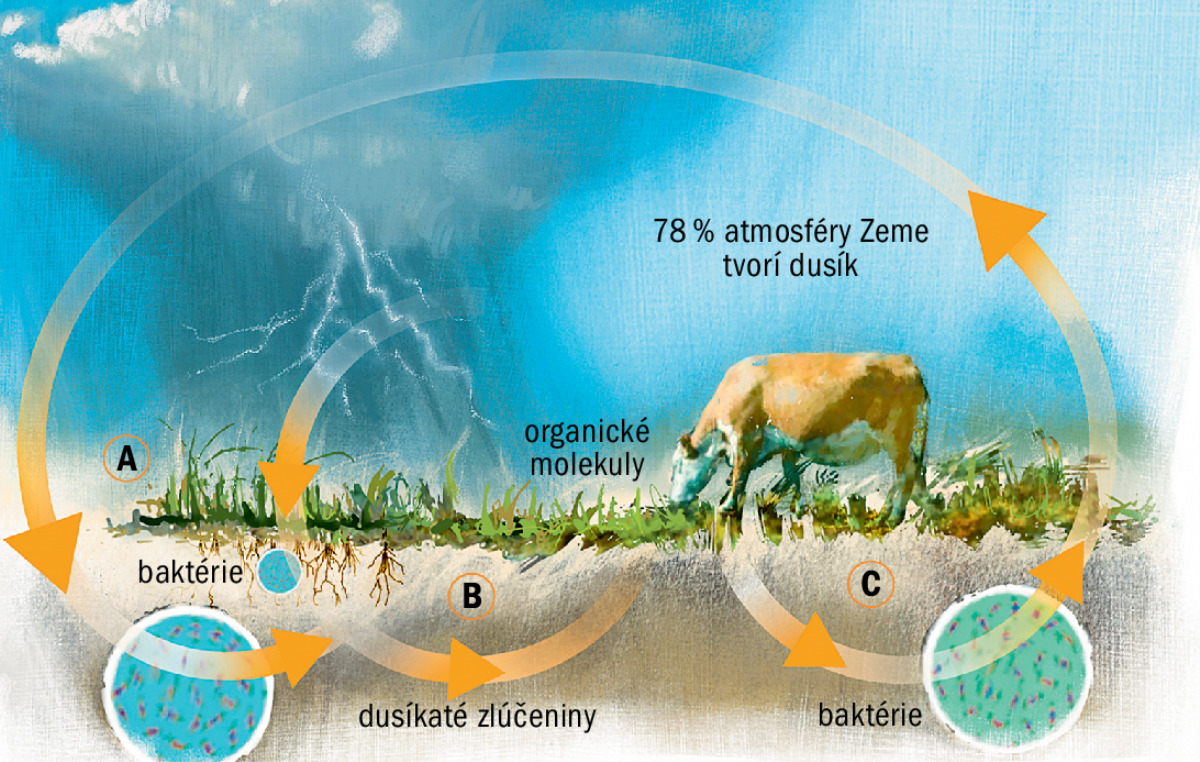 N2
CO2
H2O
O2
bielkoviny
FOTOSYNTÉZA
sacharidy
močovina
NO-2  NO-3
NH3
H2O
NO-2  NO-3 NH3